Элиминация и портал сверки внутригрупповых операций
Хлыстов Максим ВладимировичПрограммист
Основные элементы сверки и элиминации
Портал сверки
Анализ расхождений
Отборы
Комментарии и прикрепленные файлы
Урегулирование
Закрытие расхождений без урегулирования
Отчеты сверки
Шахматка
Акт сверки ВГО
Расшифровка расхождений ВГО
Элиминация
Документ элиминации
Настройки сверки и элиминации
Шаблоны сверки и элиминации
Разделы сверки и элиминации
Источники данных
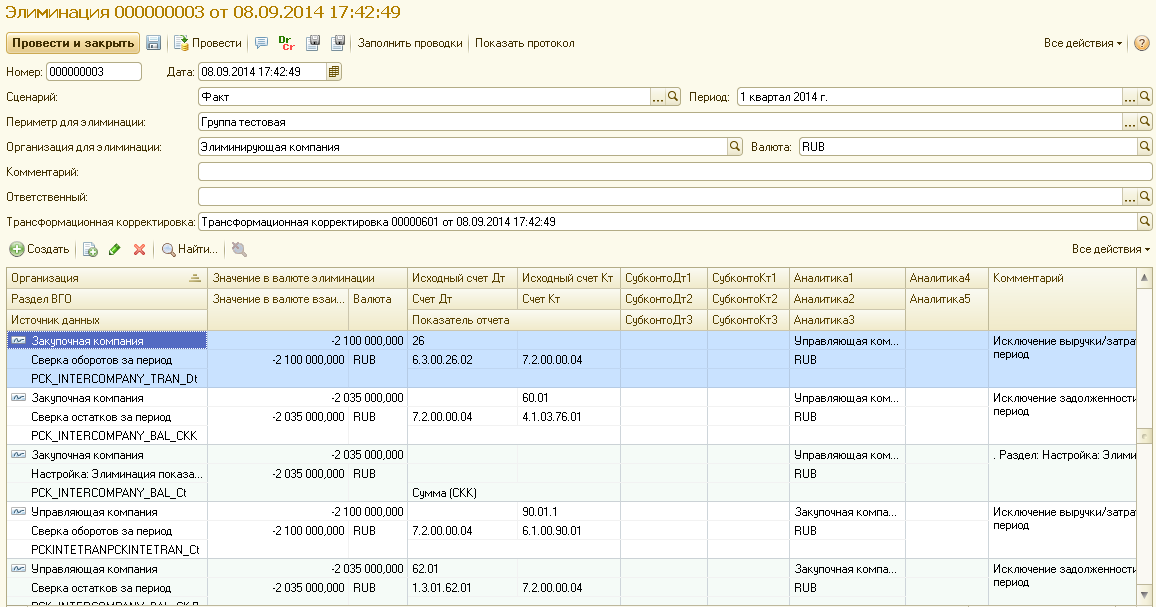 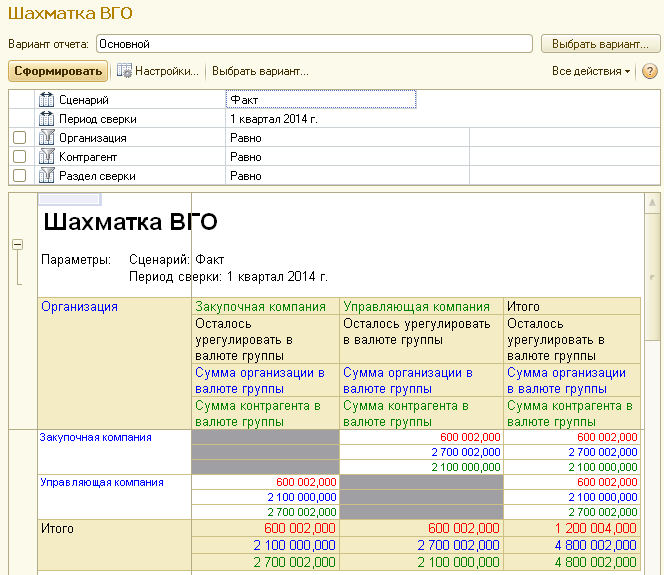 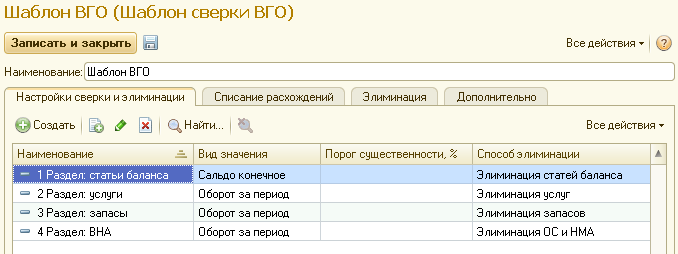 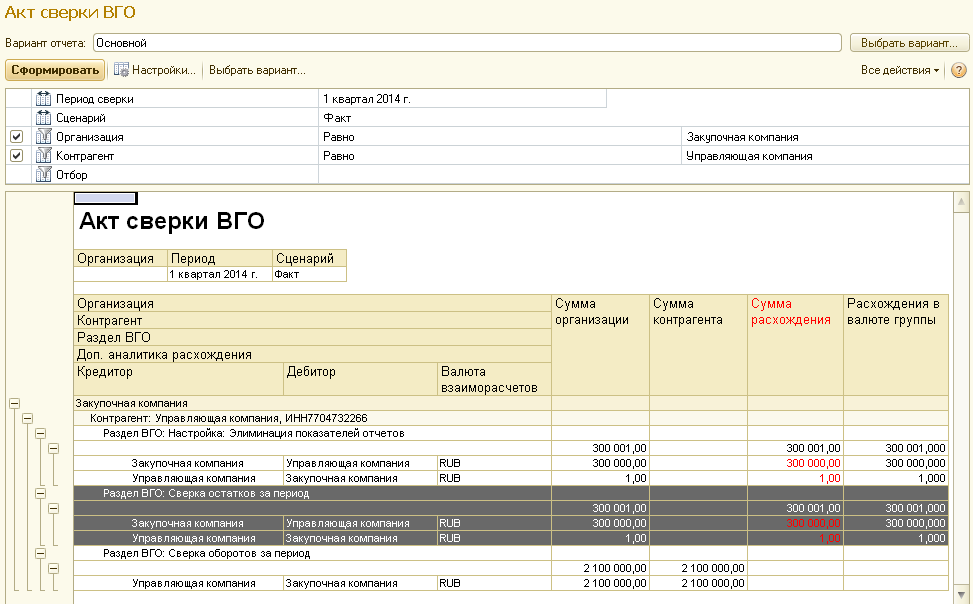 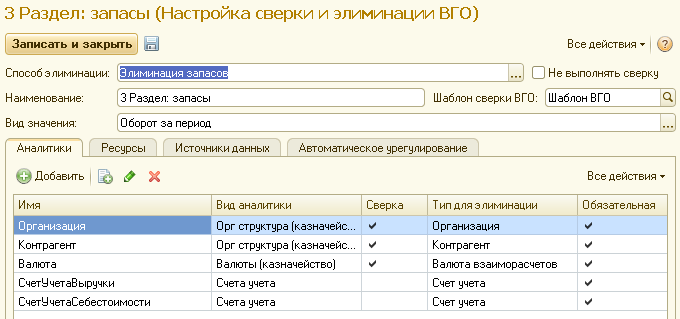 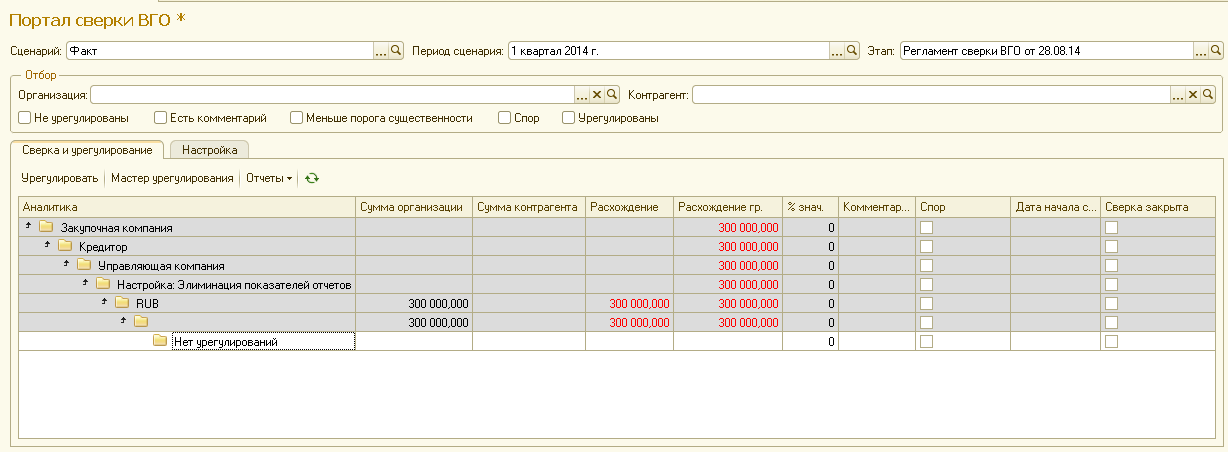 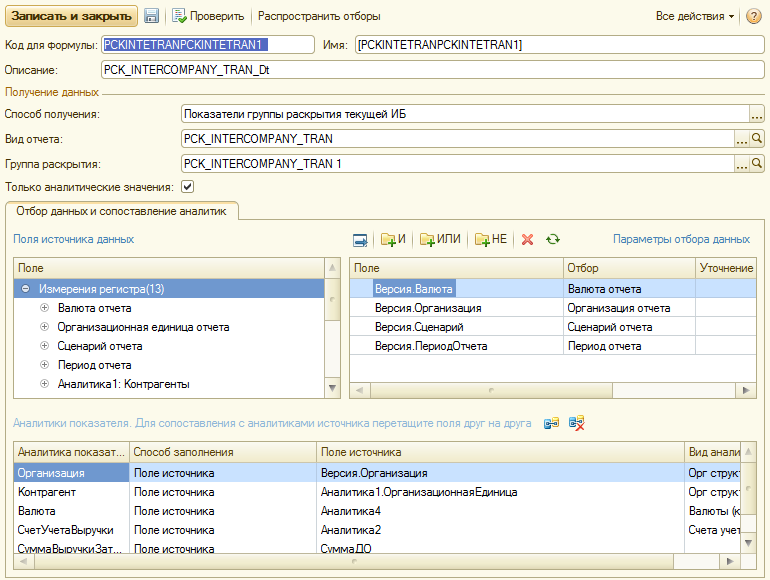 Обзор работы пользователя с порталом сверки можно посмотреть по адресу:http://v8.1c.ru/cpm/portal_vgo.wmv
2
Принципы расчета расхождений в 1С: УХ
Данные в экземпляре отчета «Организация А
Выбор всех пар организаций
Преобразование в таблицу расчета
Данные в экземпляре отчета «Организация А
Преобразование в таблицу расчета
АB
АC
Данные в экземпляре отчета «Организация А
BC
Преобразование в таблицу расчета
Сопоставление данных и расчет
Обновление информации о состоянии в регистре сведений «Информация о расхождениях (переменная)»
Очистка и запись данных о расхождениях в регистр сведений «Информация о расхождениях постоянная»
3
Преобразование исходных данных в таблицу расчета
Исходные данные
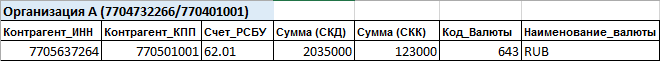 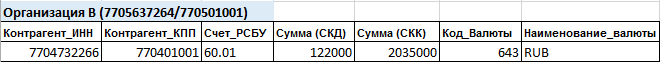 Что мы хотим получить в результате преобразования
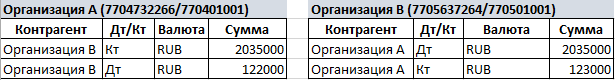 Нам нужны настройки:
Описывающие формат результирующей таблицы
Устанавливающие правила заполнения результирующей таблицы
4
Преобразование исходных данных в таблицу расчета
Настройки хранятся в элементах справочника«Разделы сверки и элиминации»
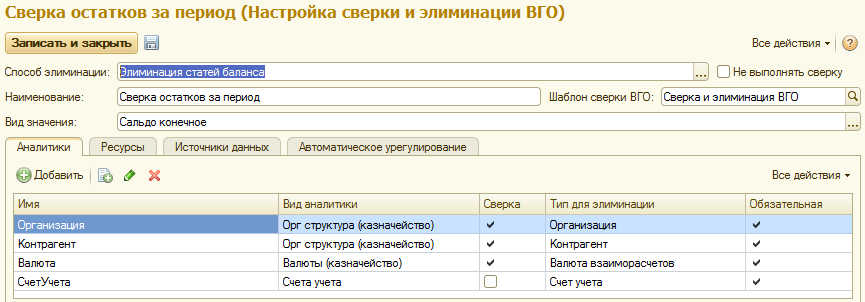 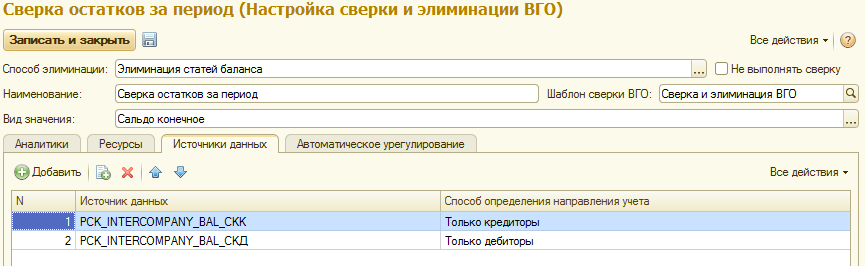 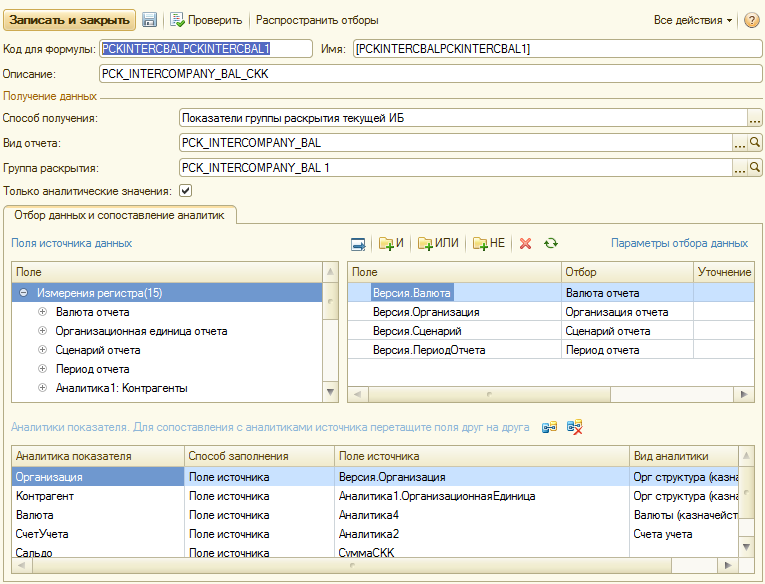 Правила преобразования хранятся в источниках данных
Правила заполнения описаны в источниках данных
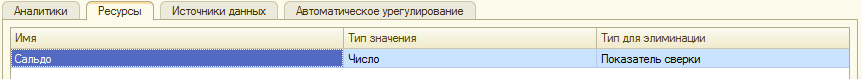 Формат таблицы расчета задан «Аналитиками» и «Ресурсами»
5
Сопоставление данных двух организаций для расчета расхождений
Вопросы на которые нужно ответить, чтобы сопоставить две таблицы:
Как понять какие организации участвуют в сверке?
Как понять, что значения аналитик равны?
Как понять кто дебитор, кто кредитор?
Как понять, в какой валюте храниться исходная сумма?
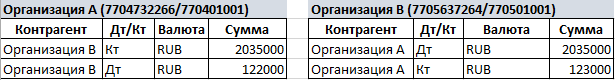 Сопоставление и расчет расхождений
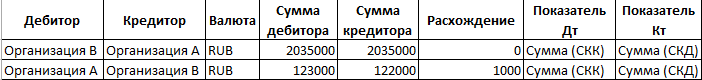 6
Сопоставление данных двух организаций для расчета расхождений
Как понять, что значения аналитик равны?
Как понять какие организации участвуют в сверке?
Как понять кто дебитор, кто кредитор?
Как понять, в какой валюте храниться исходная сумма?
Для этого используем указание типа для элиминации
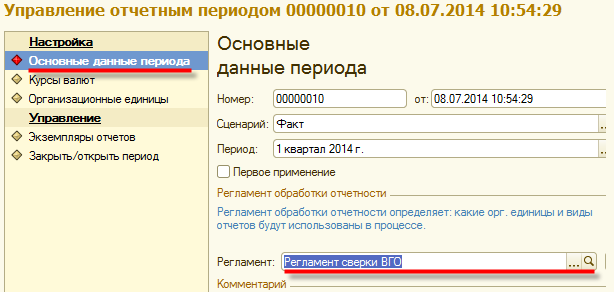 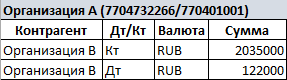 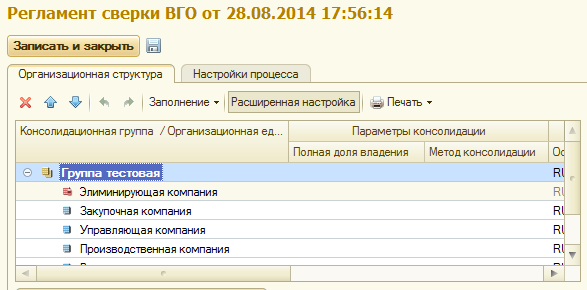 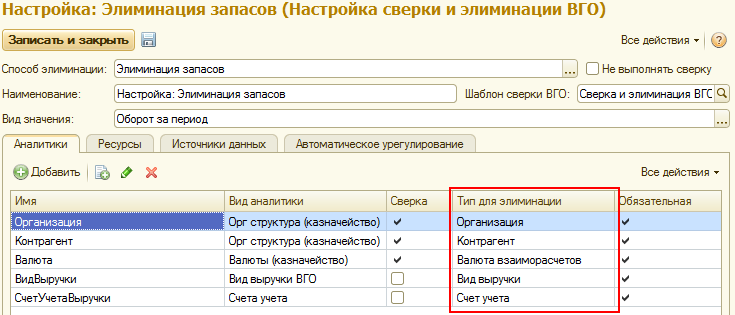 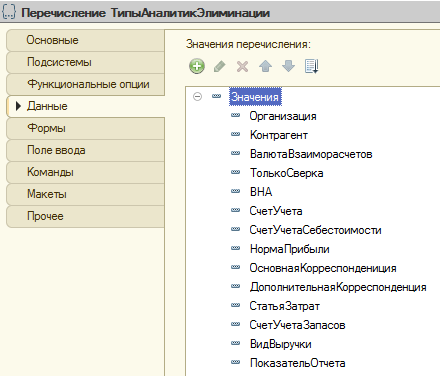 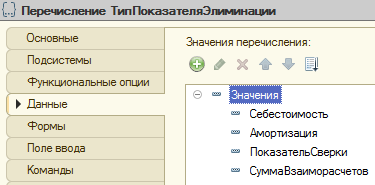 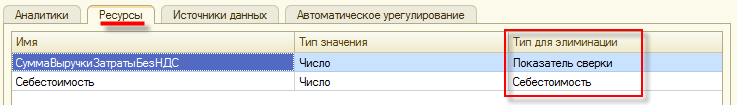 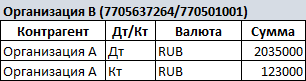 7
Принципы формирования проводок элиминации
Вопросы на которые нужно ответить, чтобы сделать элиминацию:
Какой счет использовать, чтобы отнести сумму ВГО?
Какой счет использовать в качестве корреспондирующего?
Как заполнить значения субконто?
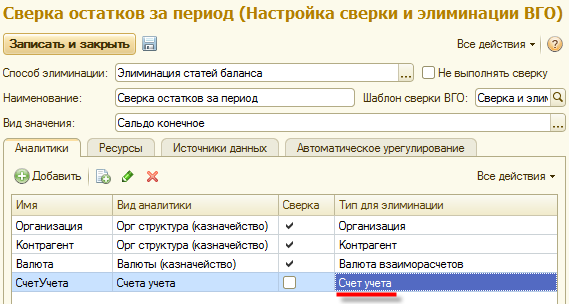 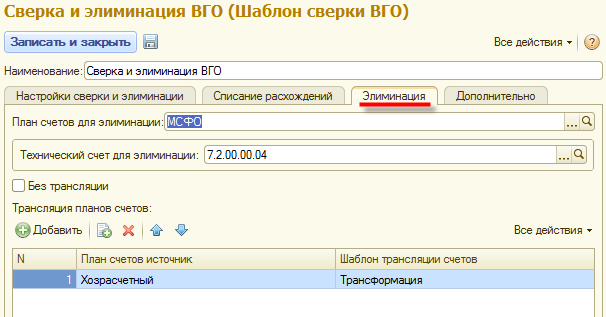 8
Настройка «Шаблона сверки»
Шаблон сверки собирает все необходимые настройки для указания в регламенте (или этапе) подготовки отчетности
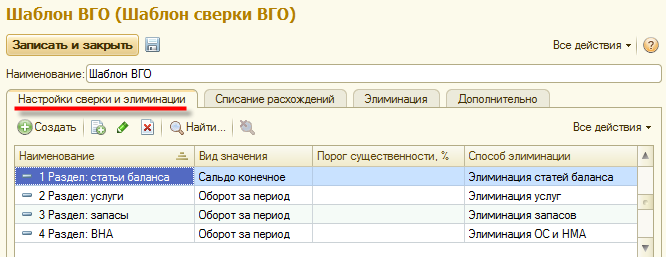 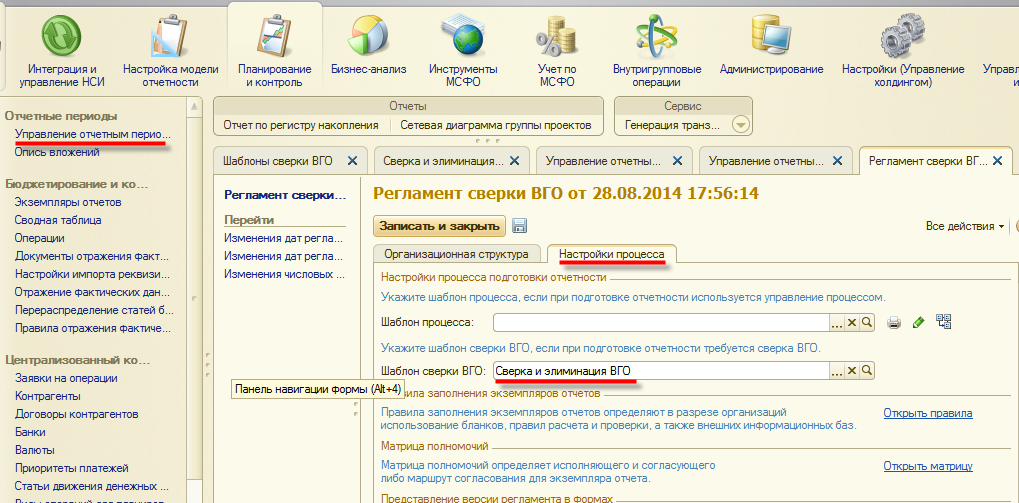 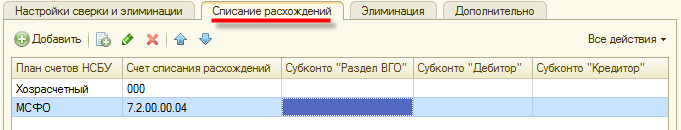 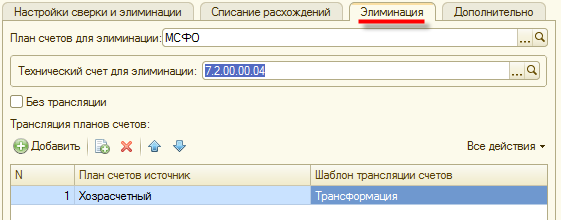 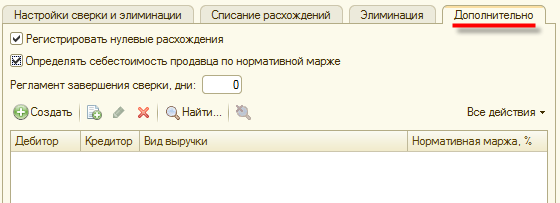 9
Настройка раздела сверки и элиминации
Раздел сверки описывает отдельную таблицу с данными для сопоставления данных дебитора и кредитора и формирования проводок элиминации
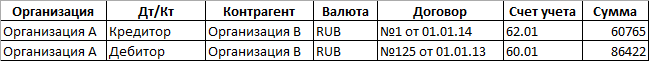 Доп. аналитики
Обязательные аналитики
Аналитики элиминации
Ресурс для сверки и элиминации
Данные каждого раздела рассматриваются отдельно
Обязательные наборы аналитик и ресурсов определяются способом элиминации
Есть дополнительные источники данных для расчета НРП
10
Пример настройки раздела сверки и элиминации
Сверка и элиминация запасов
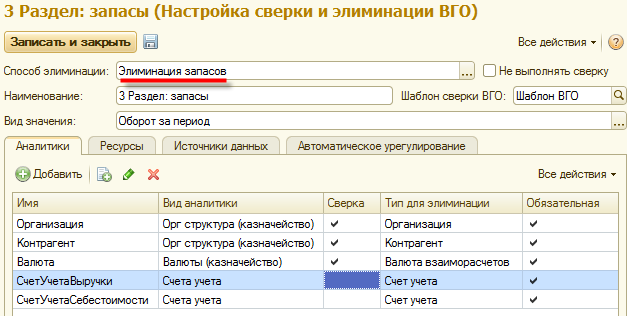 Выбираем способ элиминации
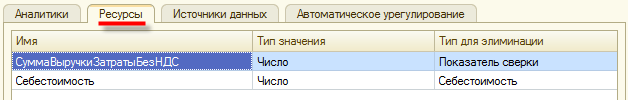 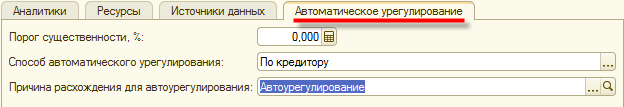 Аналитики заполняются автоматически
Ресурсы заполняются автоматически
11
Алгоритм расчета НРП (зачем нужны дополнительные источники данных)
Расчет НРП и распределение его
Исходные данные (ФСД)
Дополнительные данные для расчета НРП
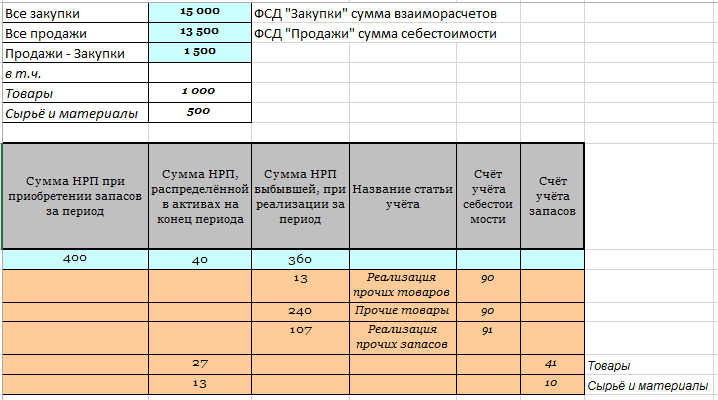 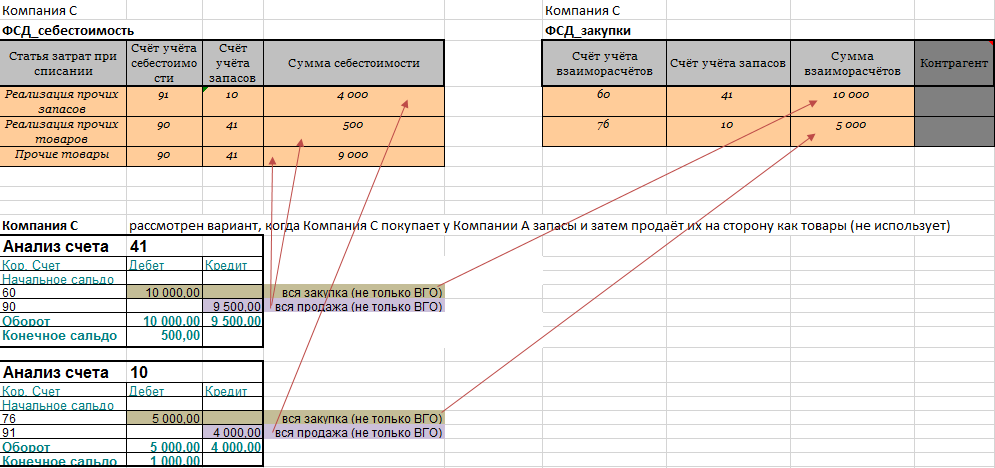 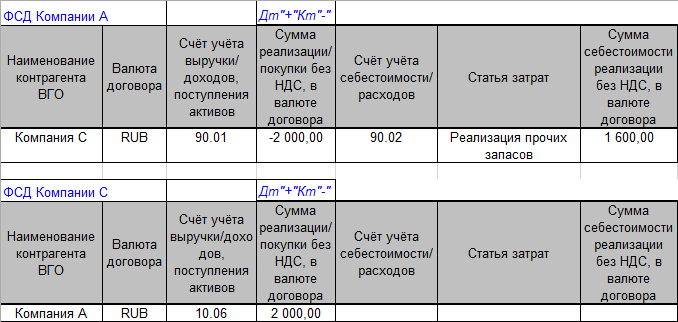 Доля остатка по отношению к поступившим товарам:(Продажи – Закупки) / Закупки
[Выручка – Cебестоимость] компании А
Распределение суммы выбывшего НРП по статьям затрат и счетам учета себестоимости
Распределение общей суммы НРП по счетам учета запасов
12
Пример настройки раздела сверки и элиминации
Сверка и элиминация запасов (настройка источников данных)
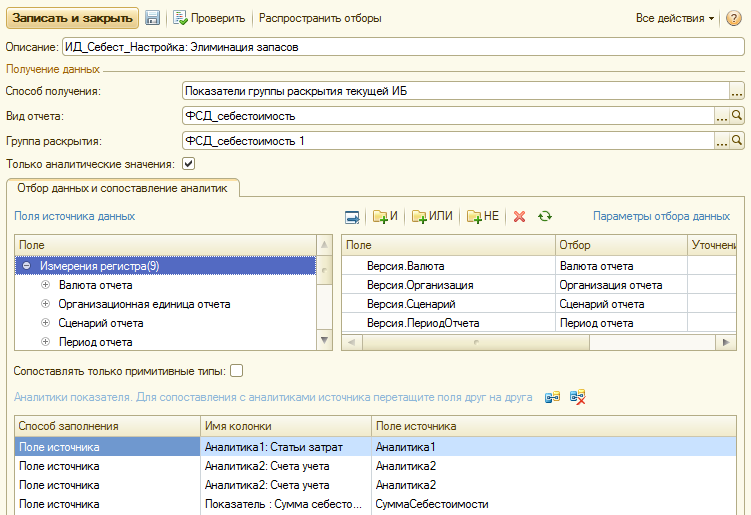 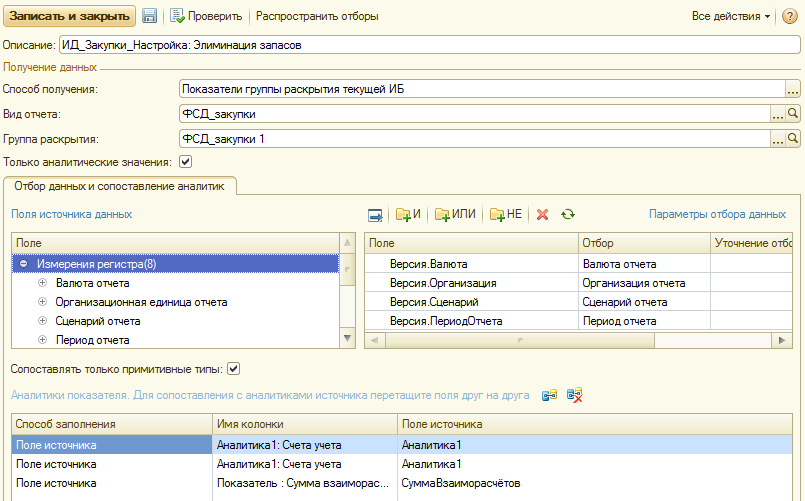 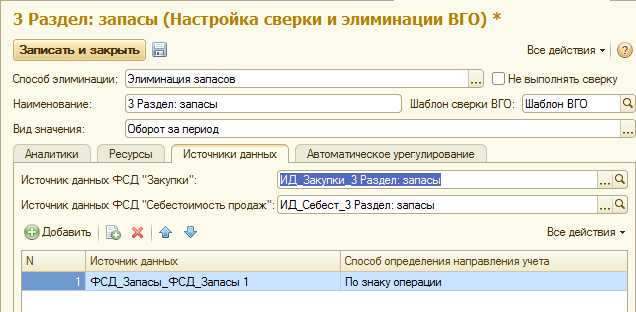 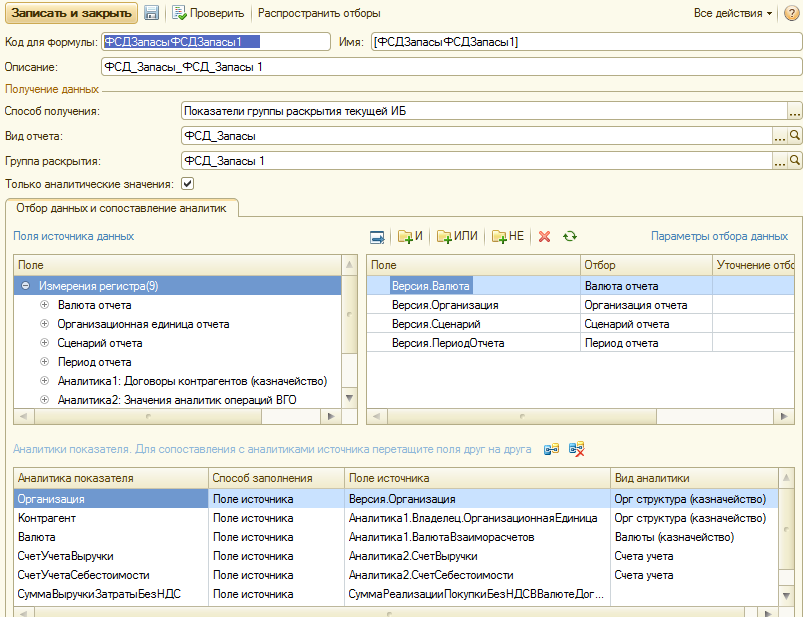 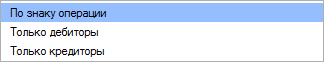 13
Способы элиминации: только сверка
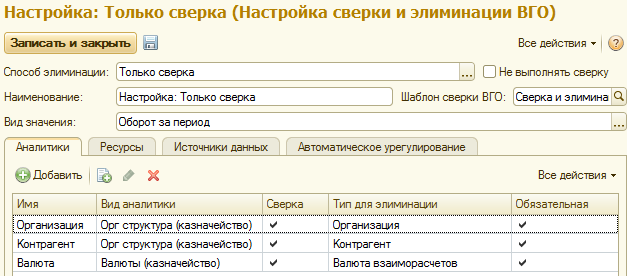 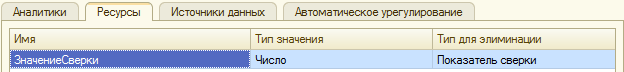 14
Способы элиминации: Элиминация показателей отчетов
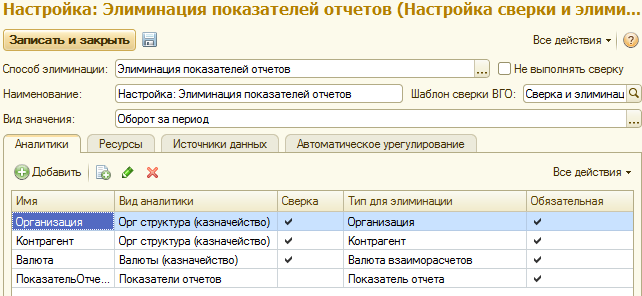 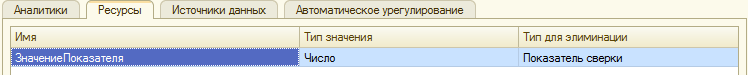 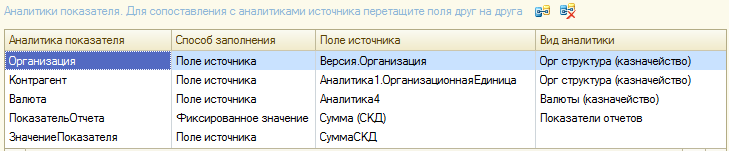 15
Способы элиминации: Элиминация услуг, Элиминация статей баланса
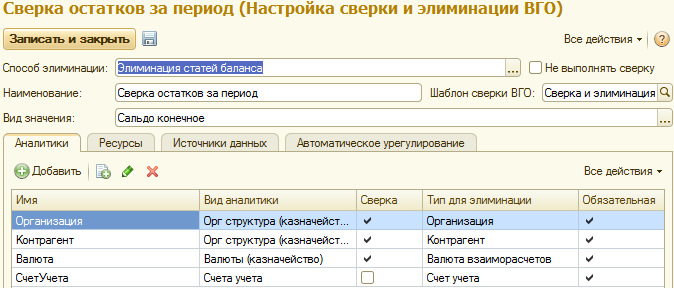 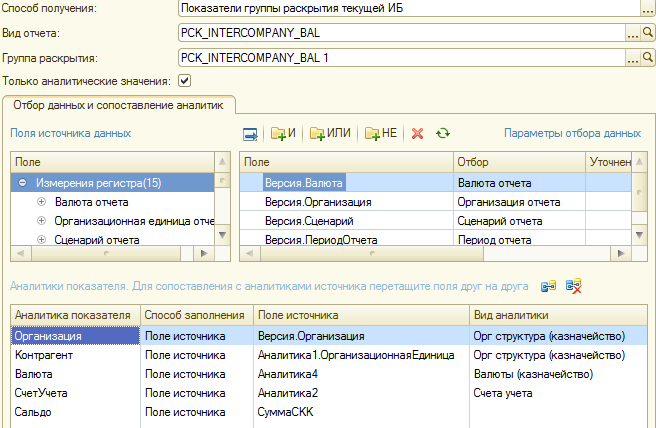 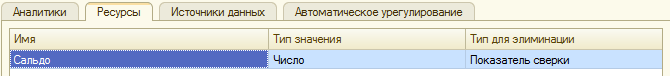 16
Способы элиминации: Элиминация ВНА
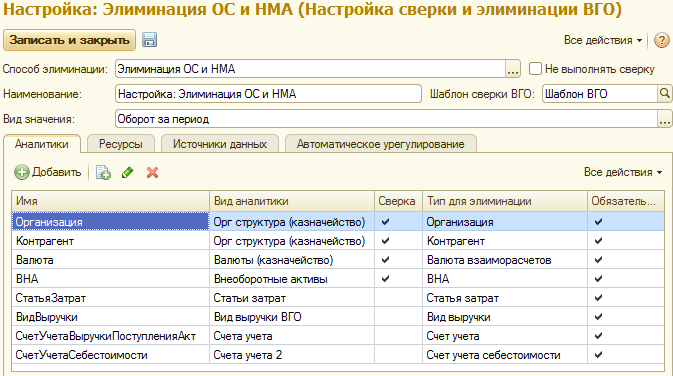 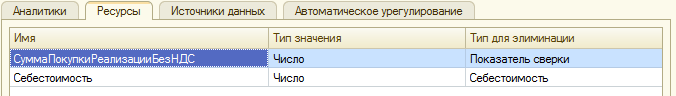 17
Документ «Элиминация»
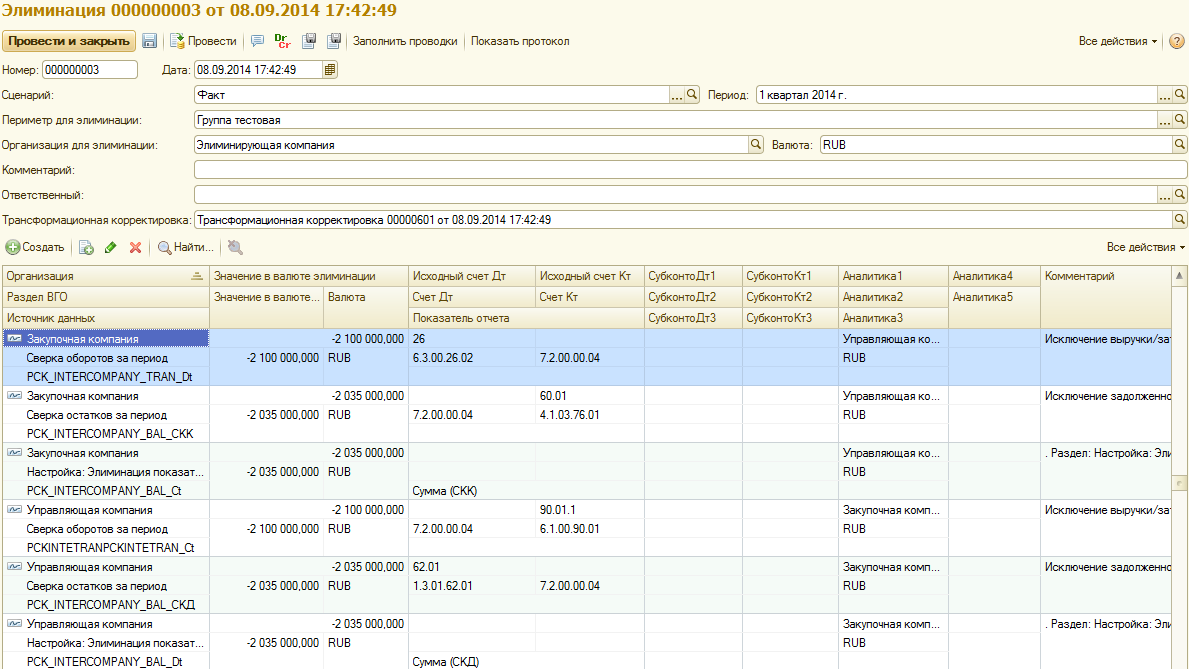 Заполняет проводками регистр сведений«Проводки для элиминации»
При проведении создает документ «Трансформационная корректировка» от имени элиминирующей организации периметра (записывает данные в ОСВ)
Экземпляры отчетов с исходными данными
Документ «Элиминация»
Регистр сведений «Проводки для элиминации»
Шаблон сверки и элиминации
Настройки трансляции счетов
Экземпляр отчета «ОСВ» элиминирующей компании
Документ «Трансформационная корректировка»
Версия регламента подготовки отчетности
18
Настройка рассылки оповещений на e-mail
Почтовые сообщения попадают в регистр сведений
Установка ответственных за сверку по организациям
Включение механизма оповещений
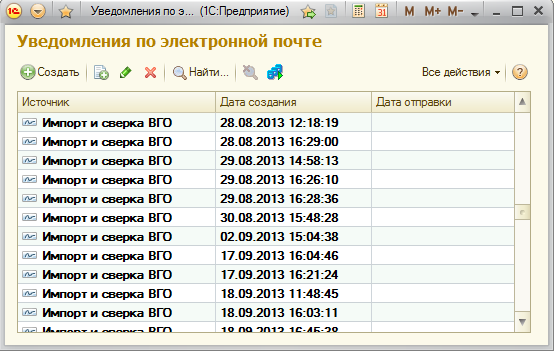 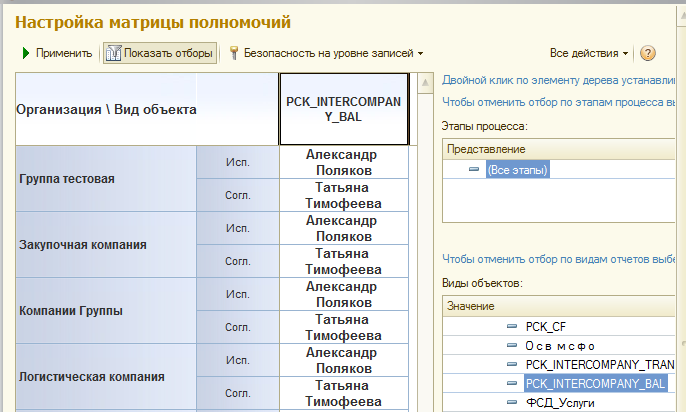 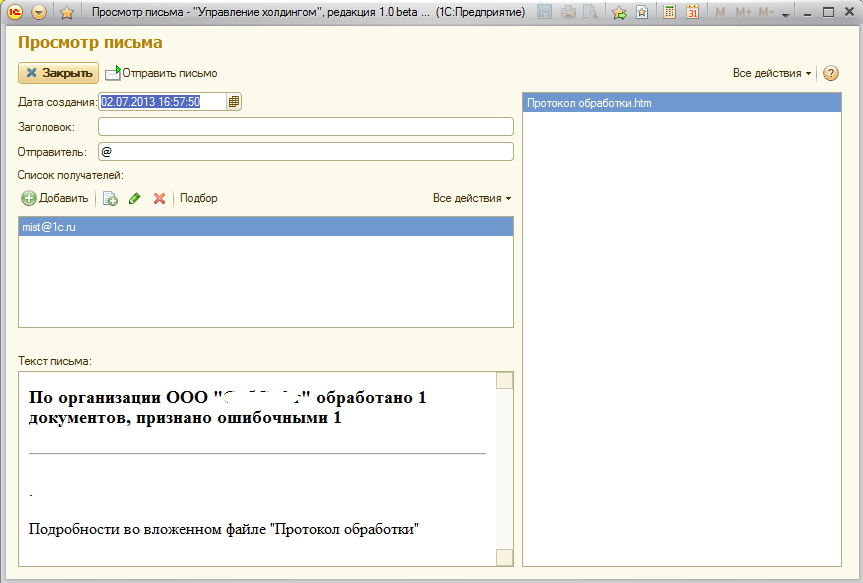 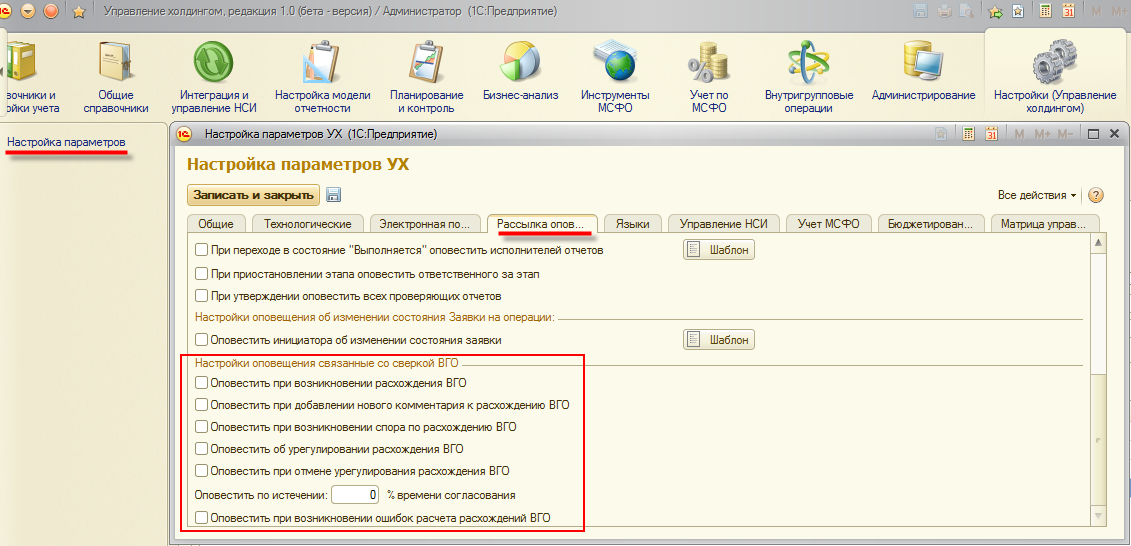 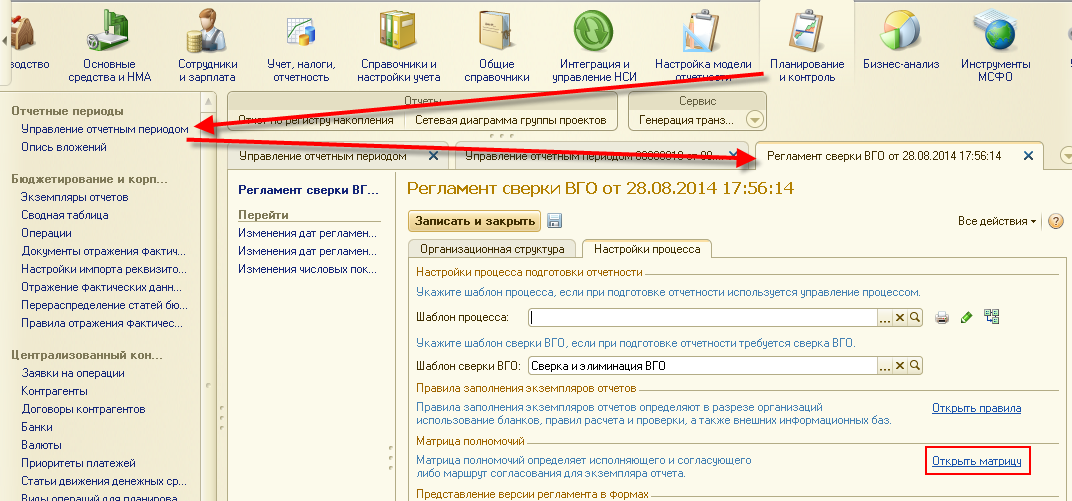 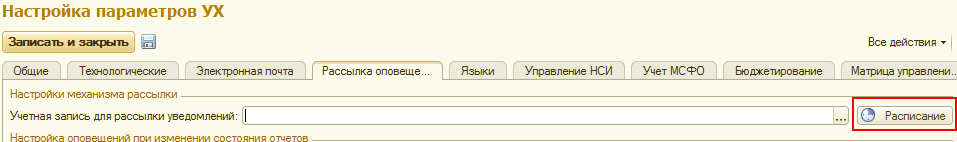 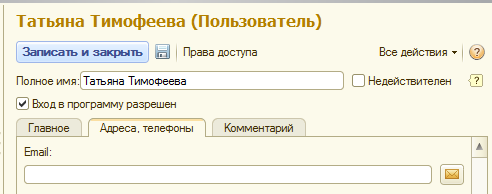 19
Вспомогательные инструменты
Ручной расчет расхождений
Журнал сообщений расчета
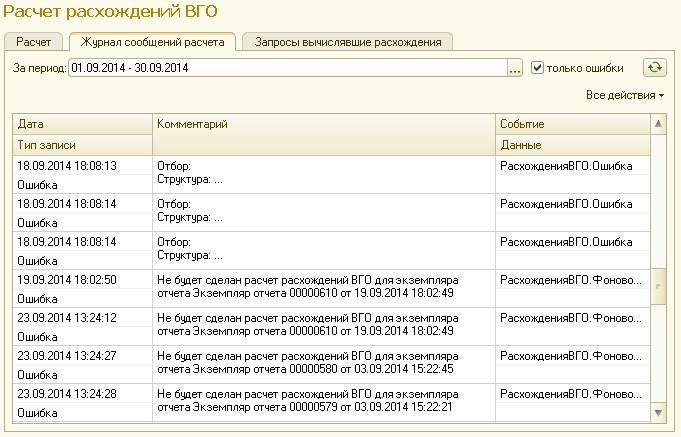 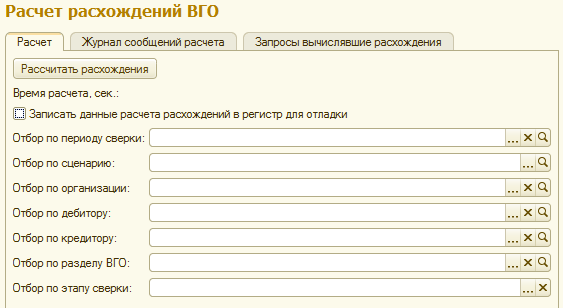 20
Планы на будущее
Генерация видов отчетов и правилимпорта из Excel
Отчет для анализа проводок элиминации
Отчет для анализа причин расхождений,указываемых при урегулировании
Раскрашивание значений расхожденийв зависимости от их величины в отчетах
Раскрытие дополнительных аналитик ввиде иерархии на портале сверки
Возможность читать данные из другихинформационных баз
21
Элиминация и портал сверки внутригрупповых операций
Спасибо за внимание!
Хлыстов Максим ВладимировичПрограммист